Муниципальное общеобразоватьельное бюджетное учреждение гимназия №6 имени Михаила Федоровича Зорина
О регулировании поведения младших школьников на уроке: 
простые способы мотивации и повышения продуктивности
педагог-психолог по работе с детьми с ОВЗ 
Горянская Э.В.
План презентации
Мотивы поведения детей или «Заметь меня».
Способы поддержания дисциплины у детей с нарушениями поведения 
на уроке 
Простые способы поддержания продуктивности у детей на уроке
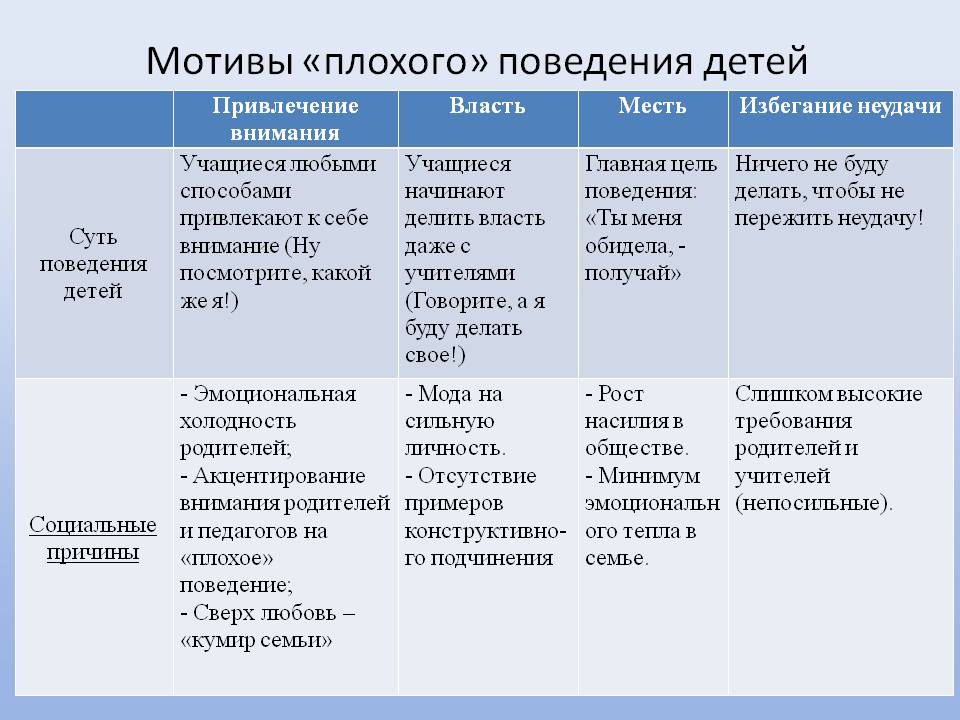 Как реагировать на такие “провокации”?
Ребенок вскакивает с места, разговаривает, конфликтует с одноклассниками? 
У этого поведения есть мотив. Всегда! 
Ребенок не ведет себя плохо просто потому, что “у него диагноз”. 

От диагноза может зависеть, насколько интенсивно его особенности проявляются.
Но у него те же переживания, что и у других детей.

“Заметьте” ребенка - спросите его (спокойно), что случилось. 
И вы услышите один из вариантов:
«Он меня дергает/я устал/я не успеваю/я не понимаю задания/я не хочу».

Разделите с ним его состояние:
“Я понимаю, ты устал/тебе скучно…”
Давай сделаем [назвать задание или 1 шаг из задания], 
а после этого ты можешь отдохнуть [предложить альтернативу].
Простые способы поддержания продуктивности у детей на уроке
Визуализация плана урока*
План урока на доске. Проговаривание плана урока учителем. Возможность выбора последовательности заданий детьми. Даже простое перечисление номеров заданий может помочь поддержанию дисциплины: понятный объём работы снижает тревогу, помогает ребенку выдержать напряжение, оценить свои усилия. 

Ребята, сегодня у нас по плану следующее: 
[тема], номера в учебнике, тетради (обязательный минимум и дополнительные).
Мы начнем с «х», потом можем продолжить делать «у» или «z». Можем выбрать вместе. 
В течение урока отслеживать прогресс, вычеркивая выполненные пункты. 

* Это выглядит занудным, но занимает мало времени: 3 минуты, чтобы написать план на доске, и привычка вычеркивать сделанное. Но это можно поручить детям - следить, чтобы учитель не забывал вычеркивать задания с доски, а более старшим школьникам можно поручить записывать план занятия в начале урока.
Простые способы поддержания продуктивности у детей на уроке
2. Управляемое «баловство»*

Как поддерживать дисциплину у двигательно расторможенных, истощаемых и быстро утомляемых детей на уроке?

Позвольте им двигаться!
Но обозначьте разрешенные границы:
стоять у парты
проходить между рядами до доски и обратно
выходить на минуту за дверь и возвращаться
ваш вариант

* Важно выбрать разрешенный способ вместе с ребенком, взять с него обещание и при повторении нежелательного поведения напоминать о договоренности и разрешенных способах поведения. Важно соблюдать систематичность и держать свое слово.
Простые способы поддержания продуктивности у детей на уроке
3. “Зеркало”

Взрослый - это зеркало. Ребенок копирует стратегии поведения значимого взрослого.

Учитель - значимый взрослый.

Поддерживайте спокойный ровный тон голоса. Спокойный, но убедительный.
Говорите спокойнее и медленнее с ребенком, если он начинает вести себя беспокойно.
Положите ему руку на плечи.
Обратитесь тихо по имени.

Ребенок отреагирует - начнет успокаиваться.
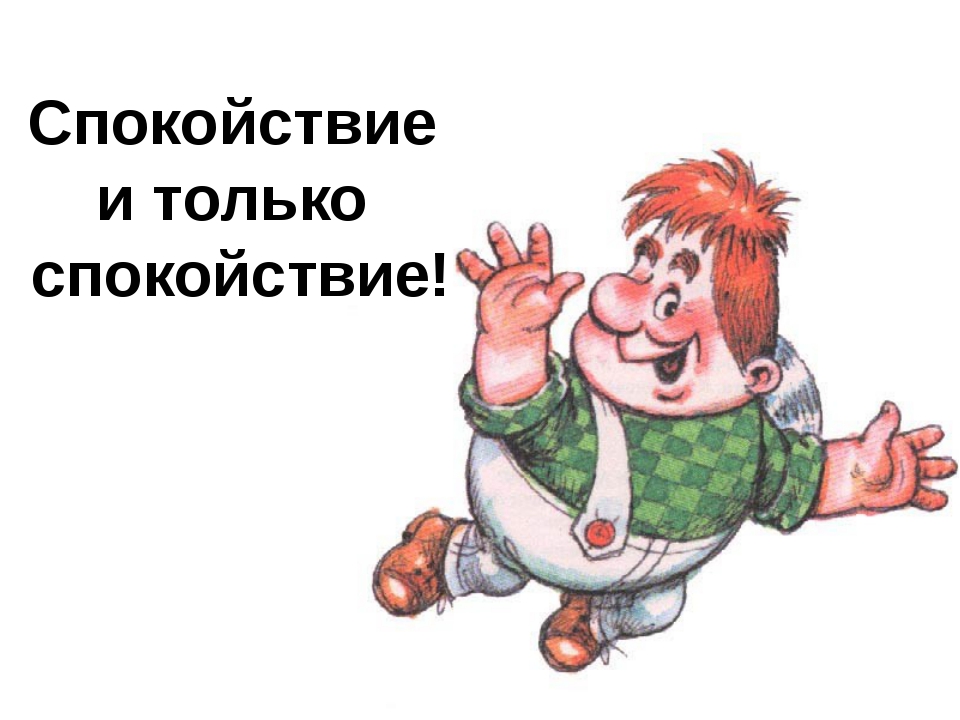